Wildlife and Humans
Searching for Balance
gConceptualizing our Regional Environment
Master in Environmental Studies

	Jason Lim
	Eryn Farkas
	Jerilyn Walley
	Nate Gilman
	Ryan Kruse
Key Words
Water quality
Indicator Species
Endangered Species Act
Pollutants
Reproduction
Habitat
Wildlife

Population
Endocrine system
Species Interaction
Global Climate Change
The role of Toxomplasma Gondii in health and population declines in Enhydra Lutris Kenyoni (Northern Sea Otters)
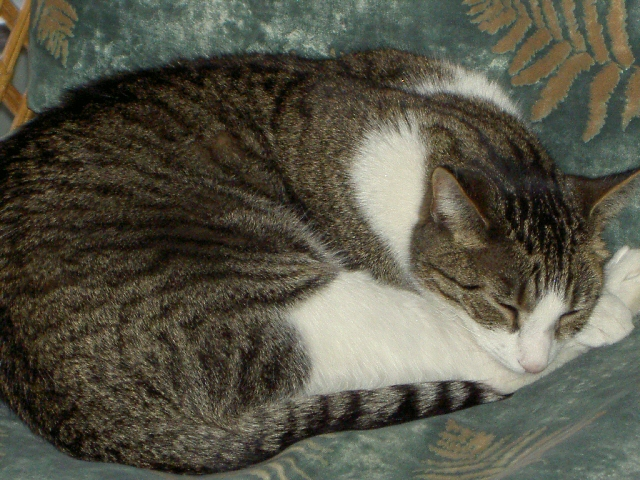 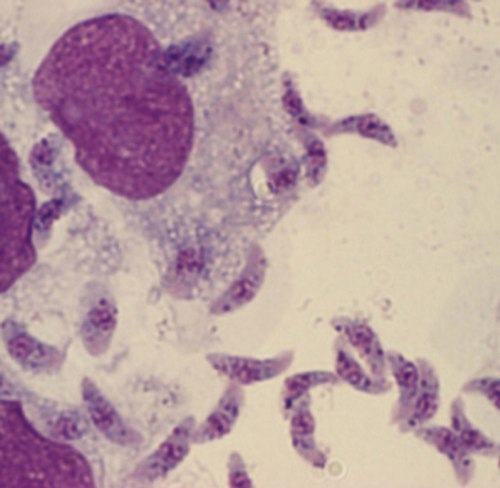 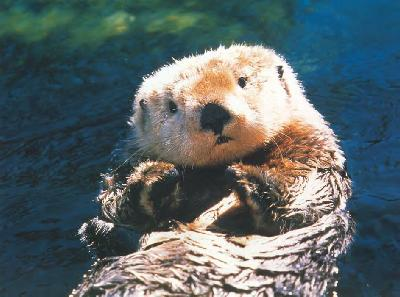 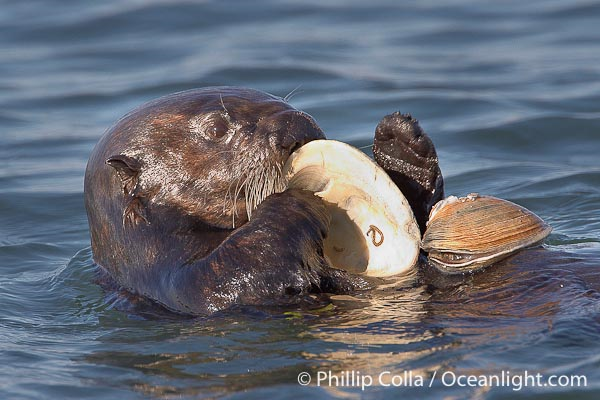 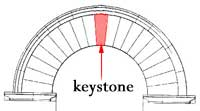 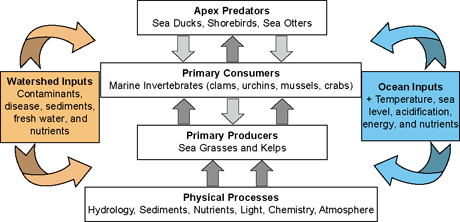 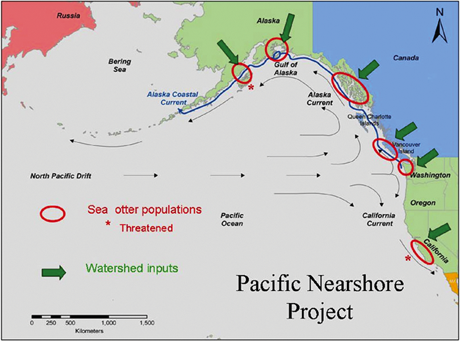 Multiple anthropogenic stressors contribute to malformations and decline of Washington northern leopard frog (Rana pipiens)
Eryn Farkas
Photo: Victor Young
Restoring a Native: The Olympia Oyster Ostrea lurida Carpenter  1864
Jerilyn Walley
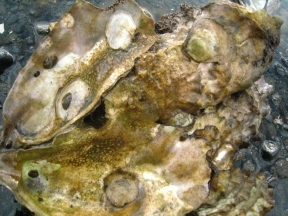 Photos: Louie Bloom & Hamma Hamma Oyster Company
Olympia Oyster
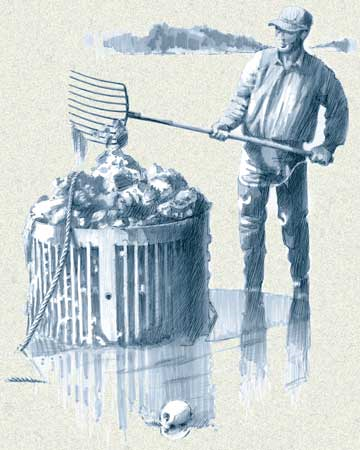 Causes of Decline:
Overharvesting
Introduction of replacement species
Habitat Degradation
Pollution 
Point Source
Non-Point Source
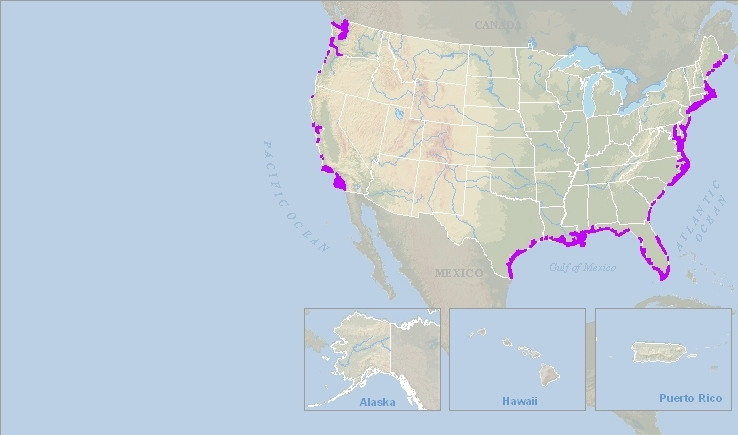 Historic Range
Photo: Dr. Kay McGraw
Current Population Range
Photo: Dr. Kay McGraw
Current Restoration Projects in Washington
Fauntleroy Cove
Fauntleroy Creek
Fidalgo Bay
Judd Creek
Liberty Bay
Willapa Bay
Quartermaster Harbor
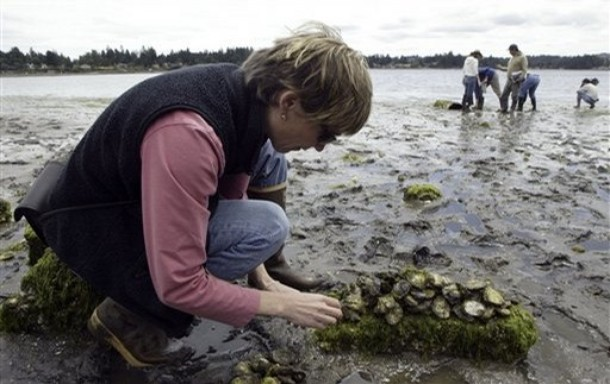 Photos:  Cooperative Conservation America & Puget Sound Restoration Fund
ARE WE HEADING TOWARD A JELLY WORLD?
Nathaniel Gilman
December 7, 2010
Graduate Conceptualizing Our Regional Environment
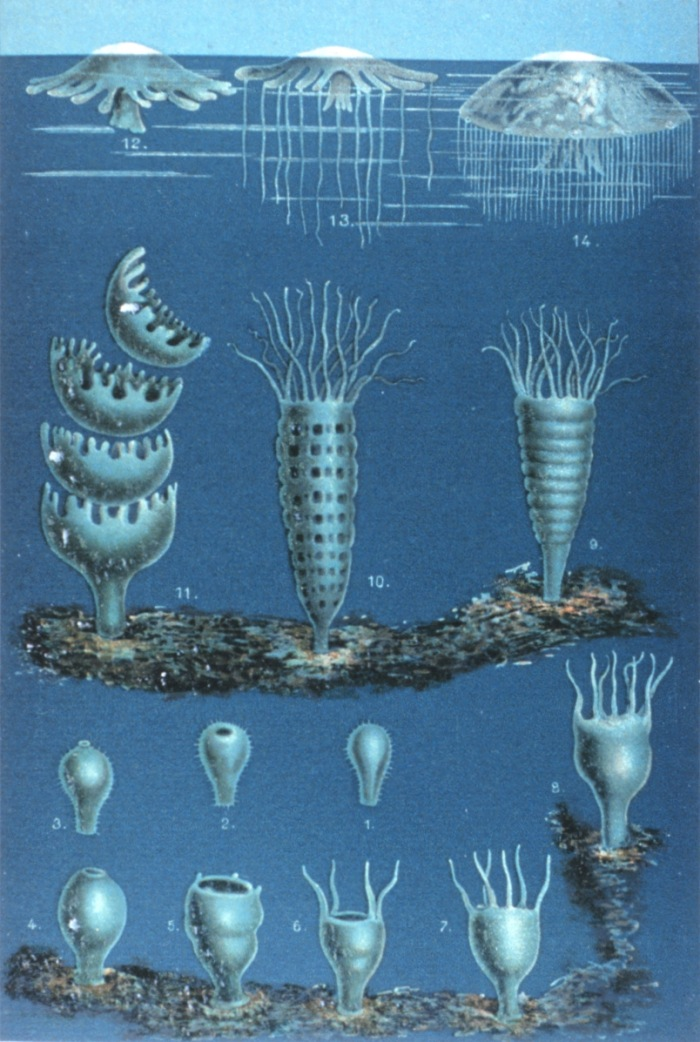 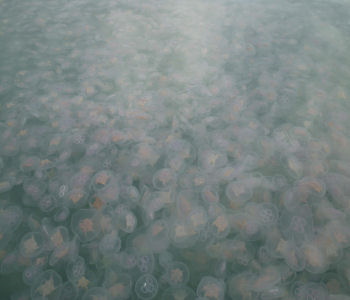 The Van Dyke Salamander:An Indictor Species
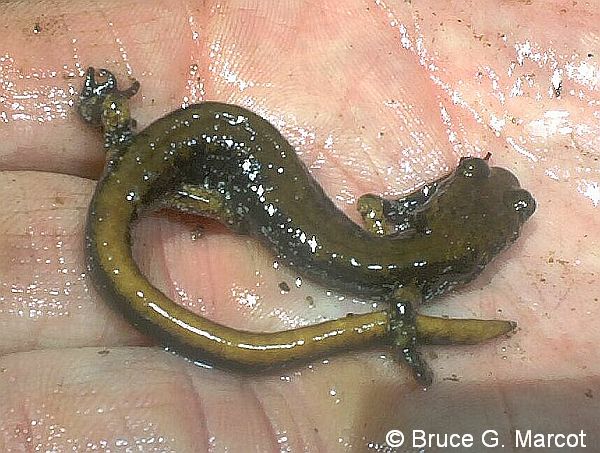 By Ryan Kruse
MES
Evergreen State College
Salamanders, what are they good for?
Frequent forest vertebrate
Mid level predator
Energy cycles
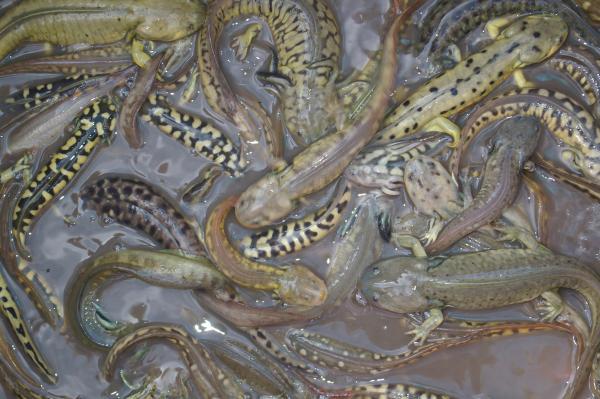 P. vandykei
Rare
Endemic to Washington
Interesting distribution
Specific habitat requirements
Old growth obligate
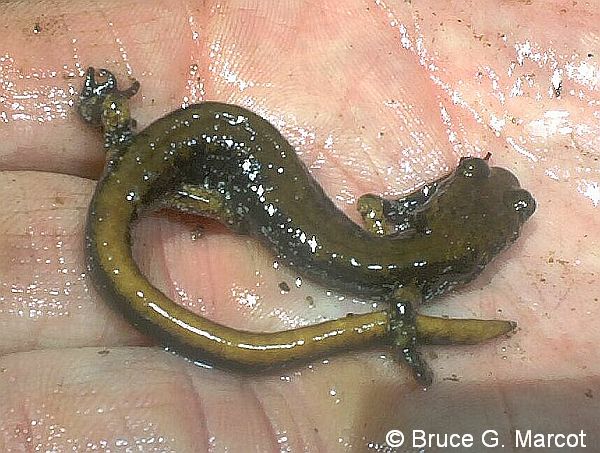 Habitat of P. vandykei
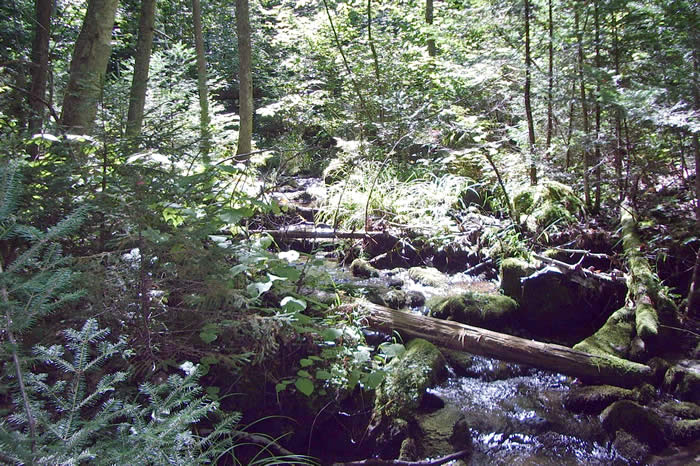 High precipitation
Forest streams and seeps
Water fall splashes
Downed, decayed logs
Cobble
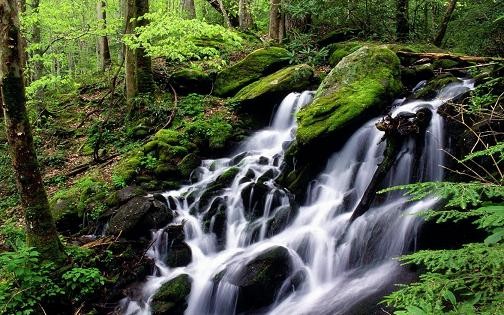 Changes that threaten the Van Dyke’s
Deforestation
Thinning, canopy changes
Lack of DWD
Heat
Stream alterations
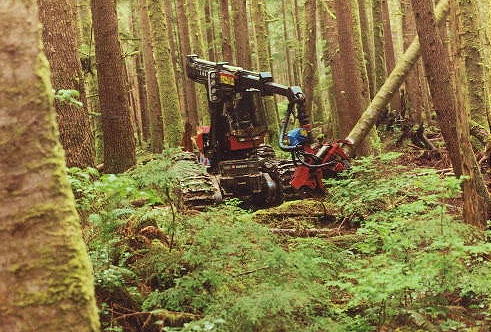 Applications
Managed forests may not provide proper habitat for Plethodontids (Aubry, 2000). 
Salamander habitat may also be home to other amphibians
Preservation of microhabitat is essential part of forest management
Attempts to protect P. vandykei may be beneficial to other species
Thanks to:
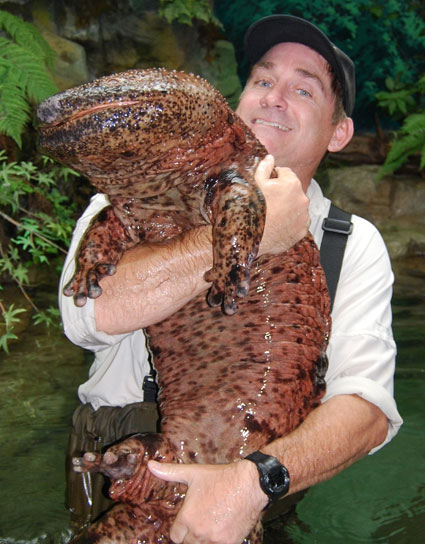 Department of Fish and Wildlife
Amy McIntyre
Lori Saltzer



Questions?
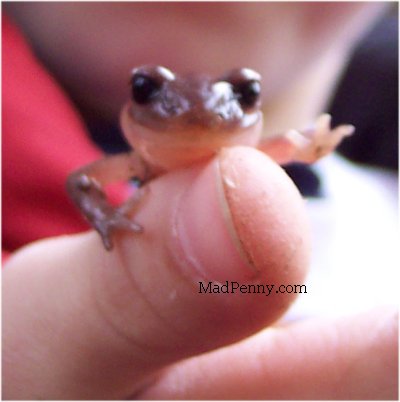 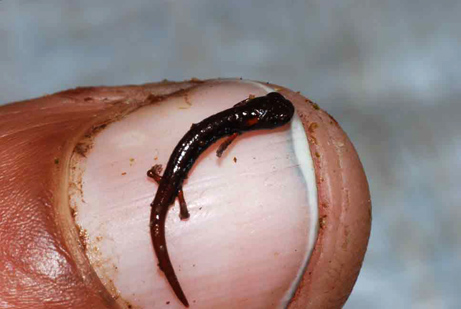